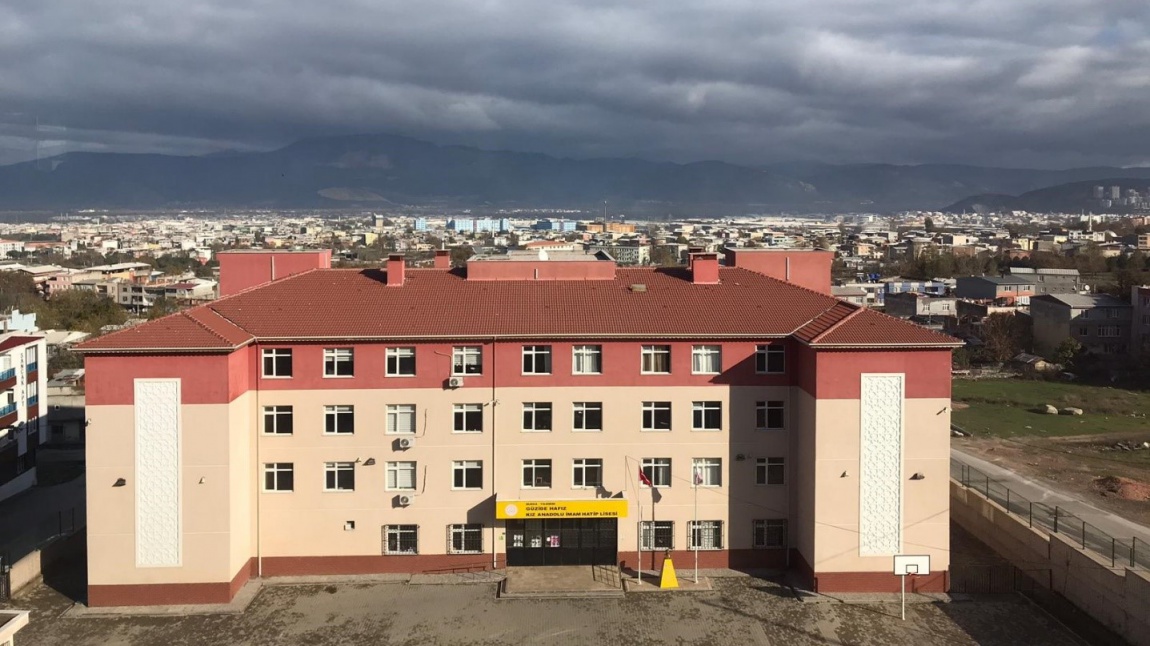 GÜZİDE HAFIZ KIZ ANADOLU İMAM HATİP LİSESİ
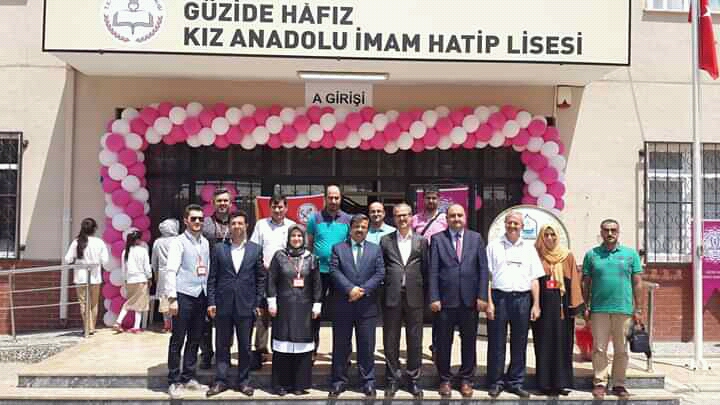 OKULUMUZUN AÇILIŞI
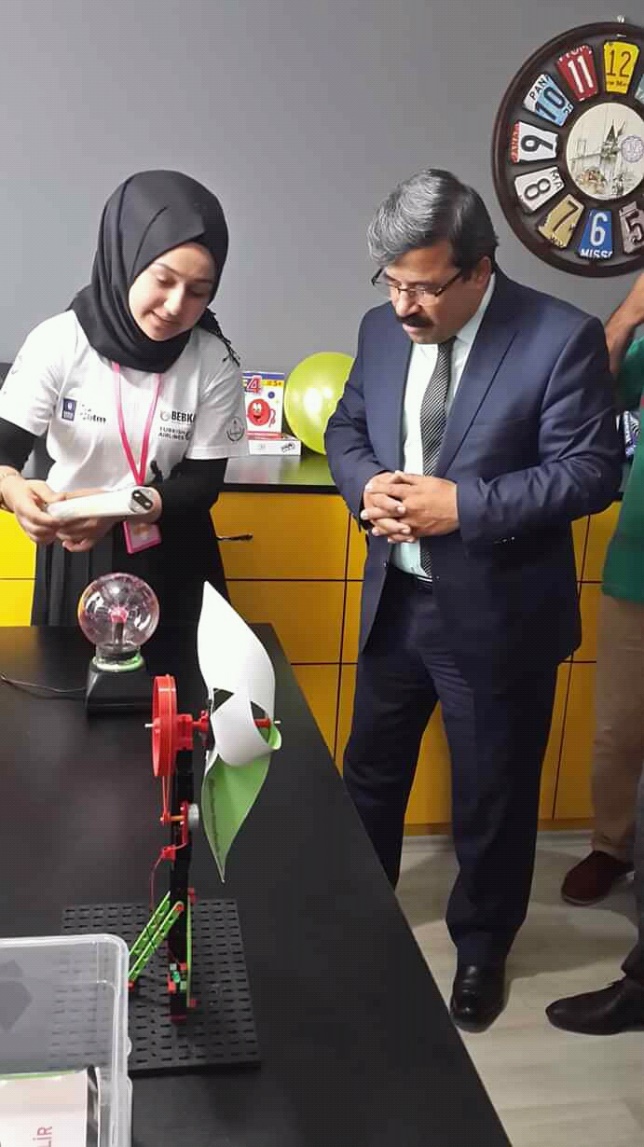 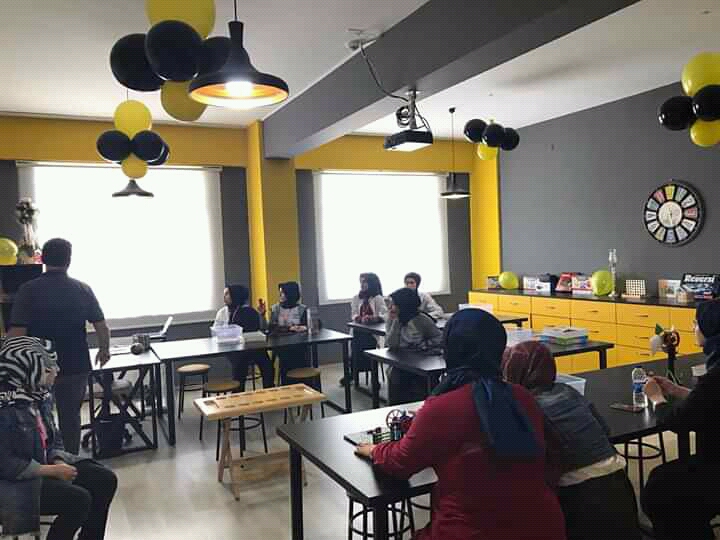 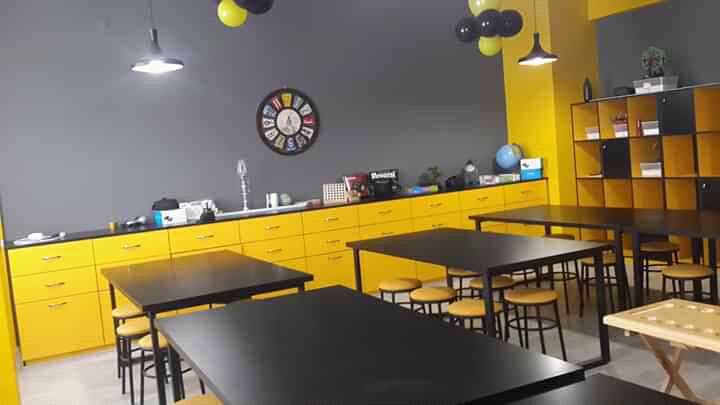 ROBOTİK KODLAMA ATÖLYESİ
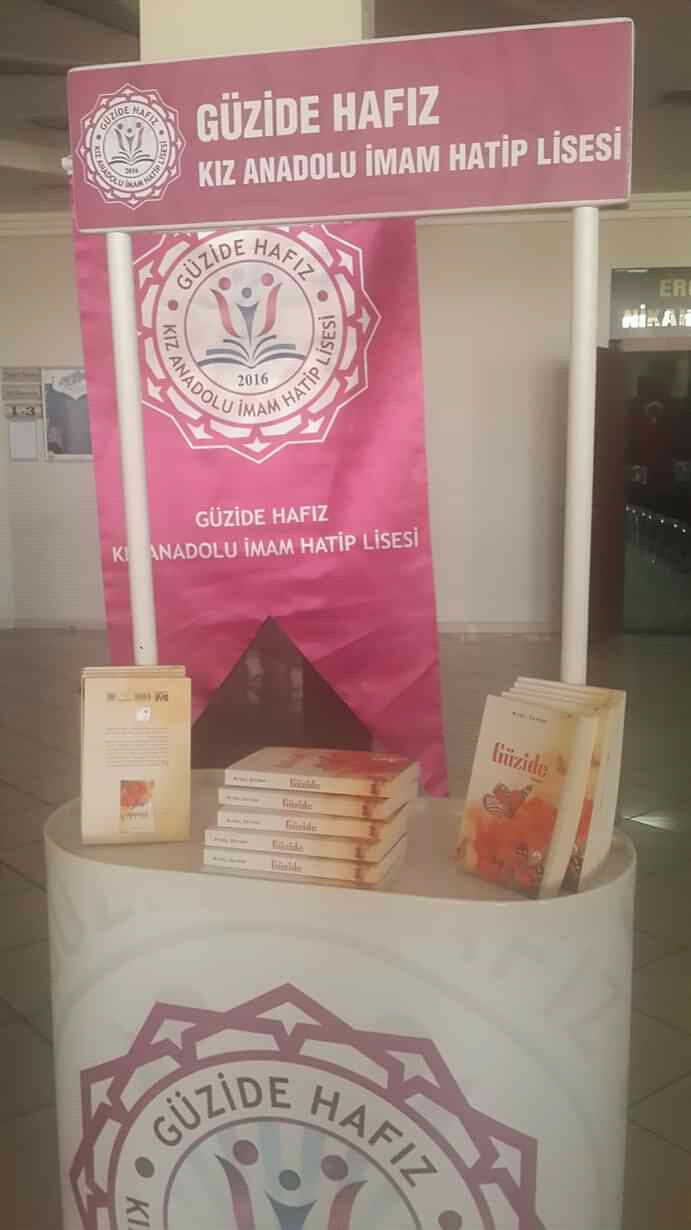 KİTAP TANITIM GÜNÜMÜZ
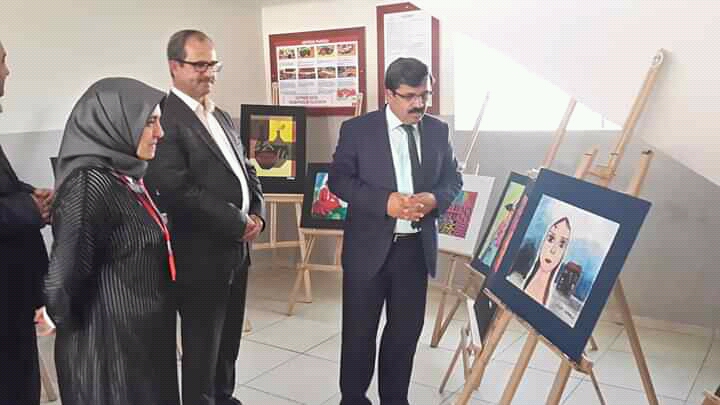 RESİM ATÖLYEMİZ
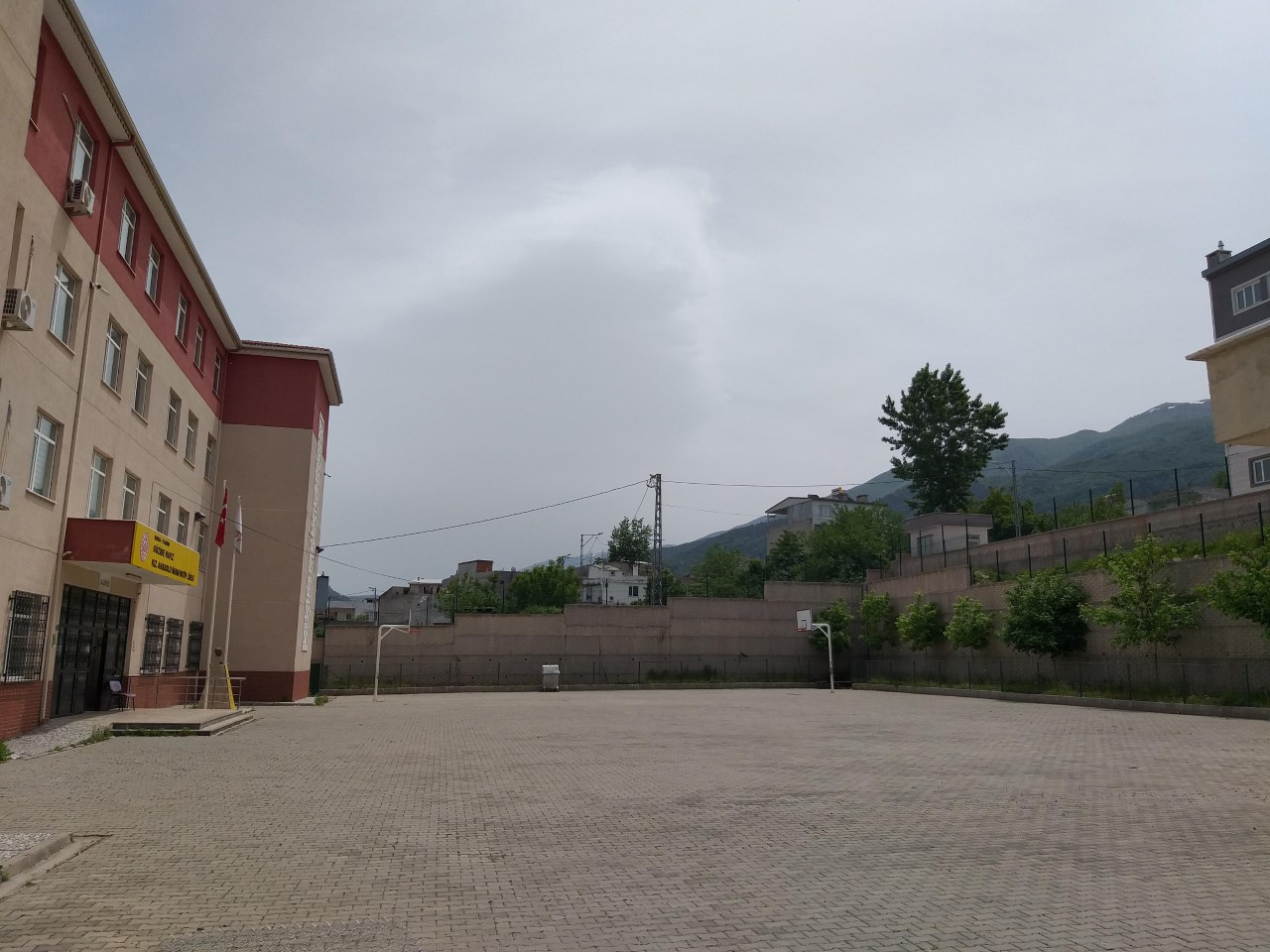 OKUL BAHÇESİ
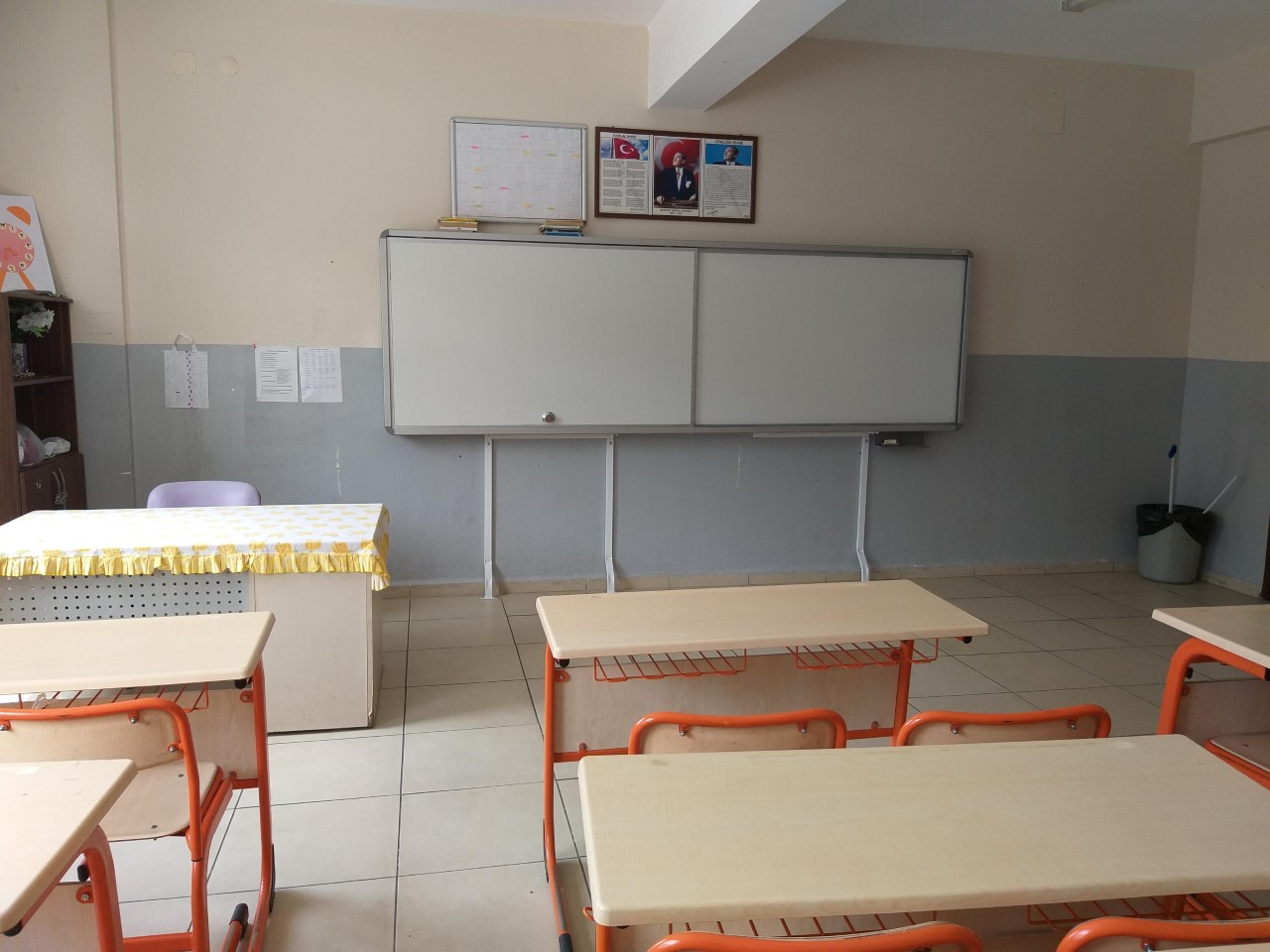 SINIF
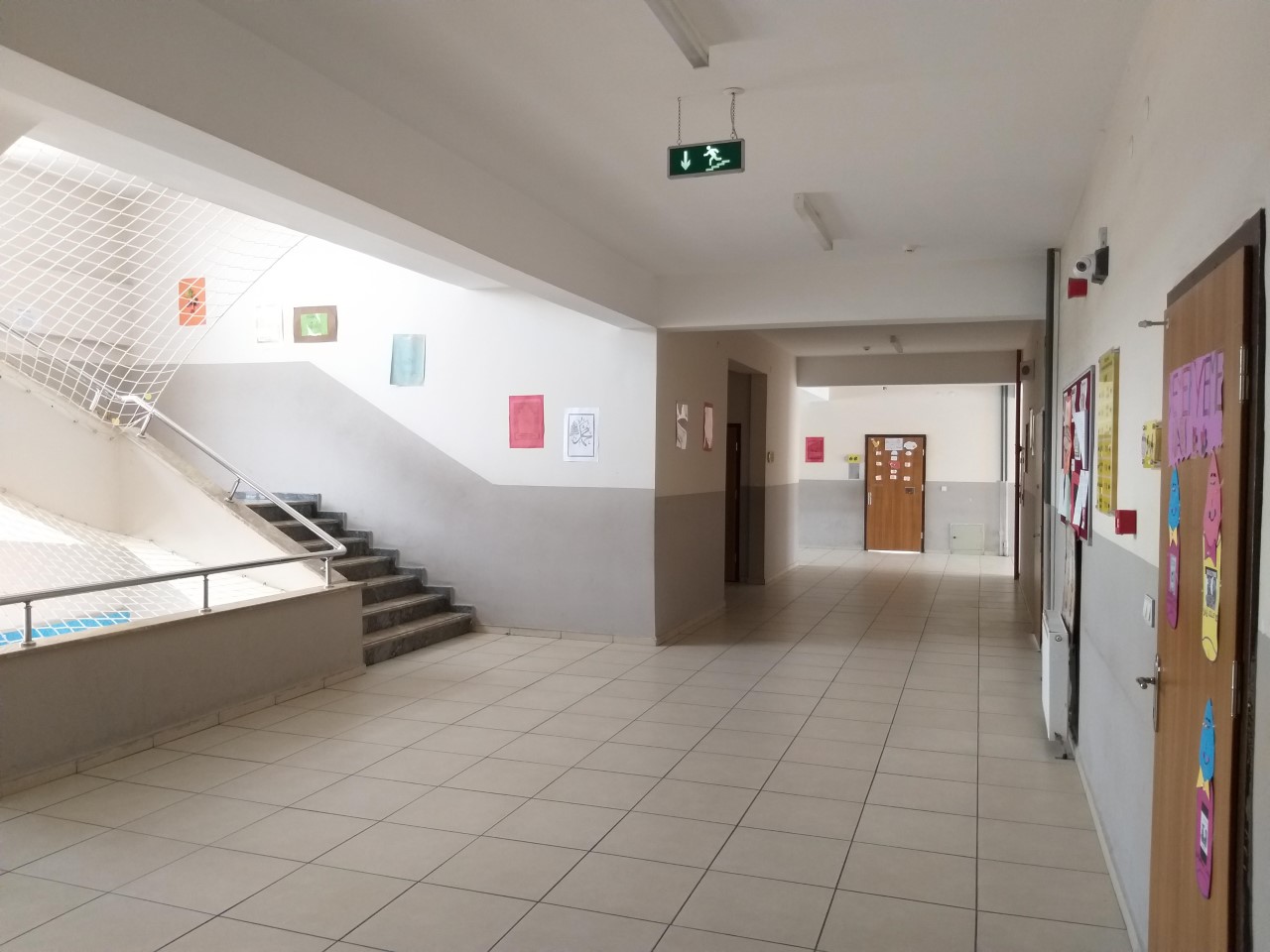 KORİDOR
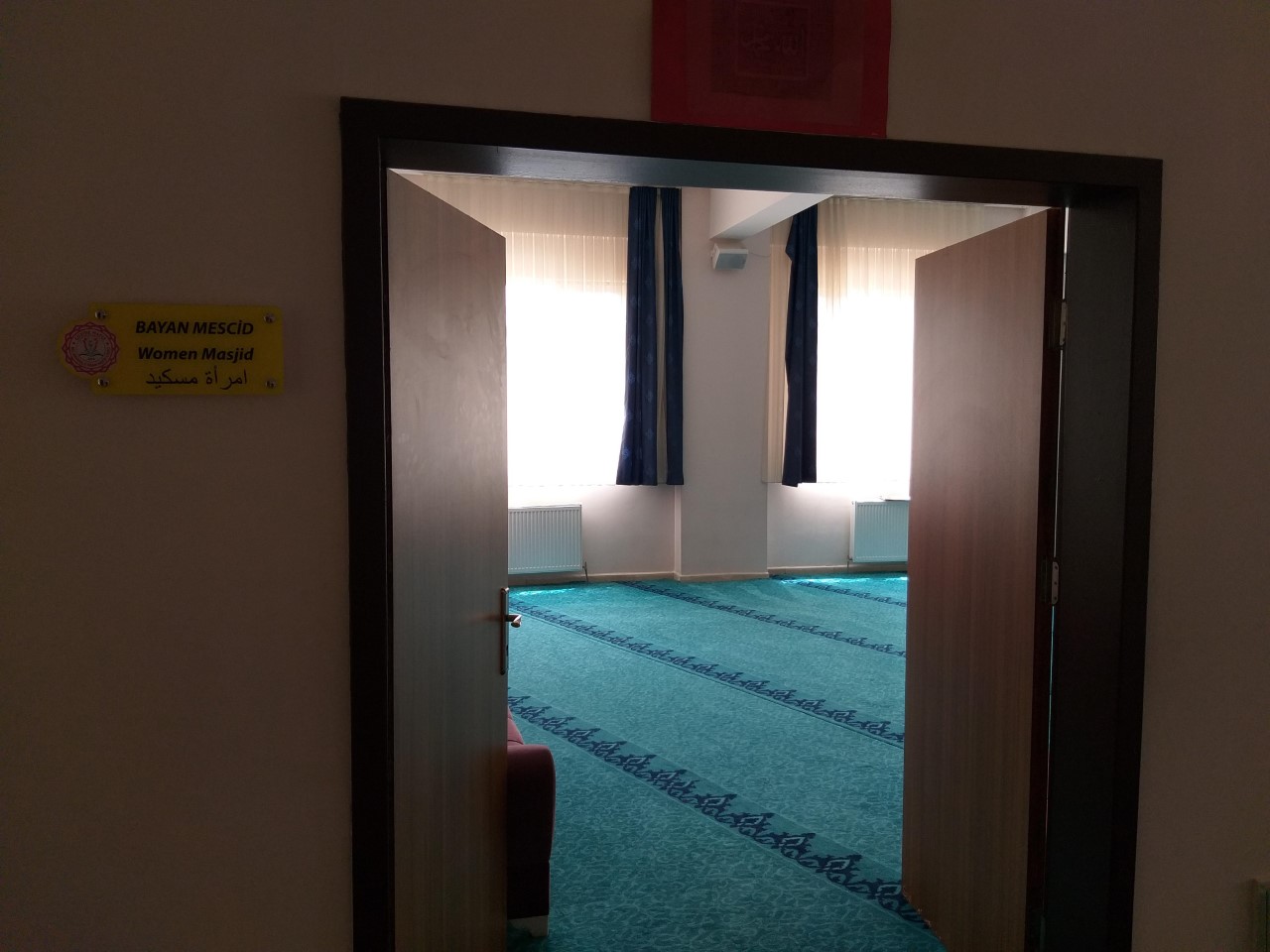 MESCİD
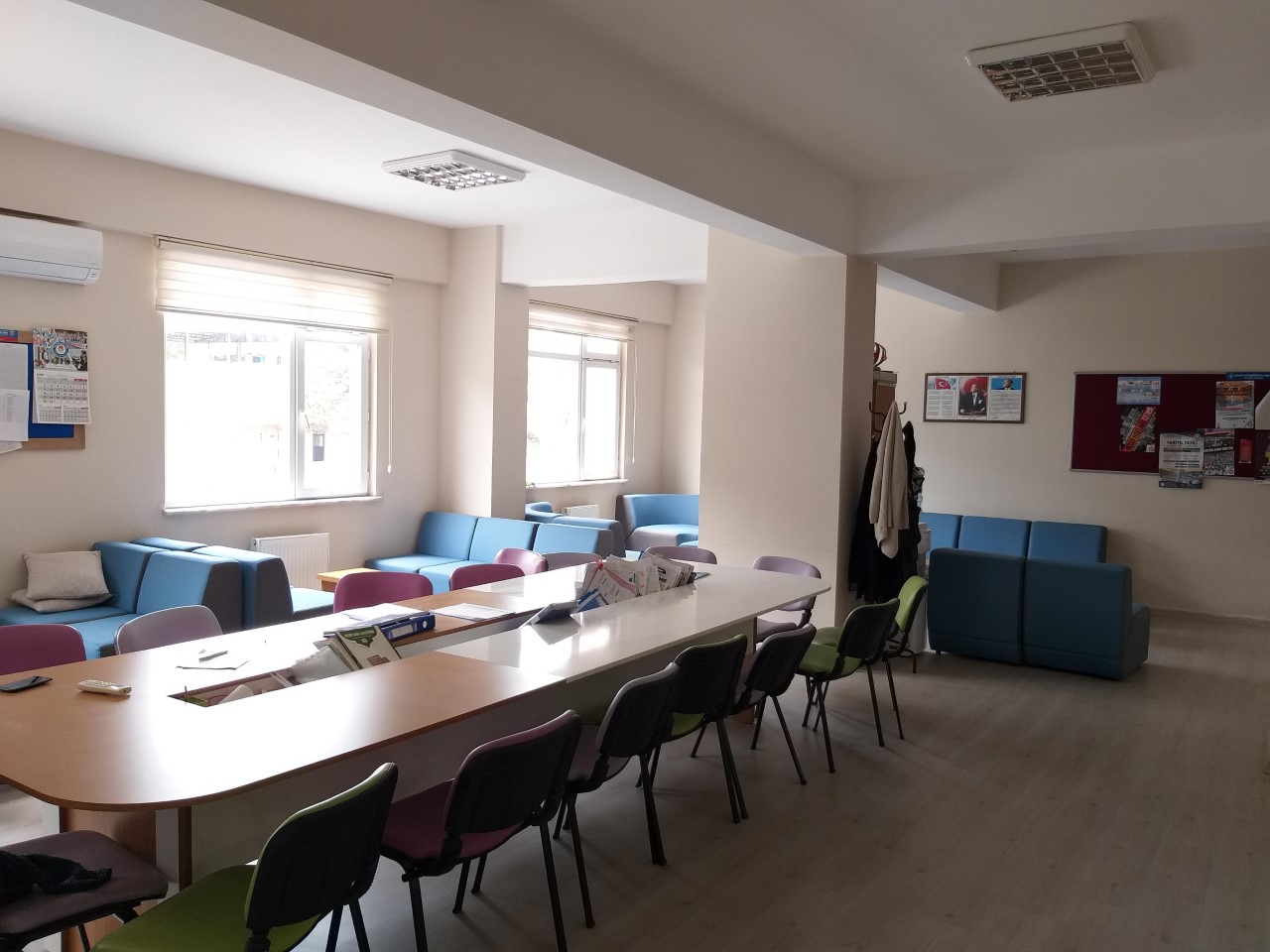 ÖĞRETMENLER ODASI